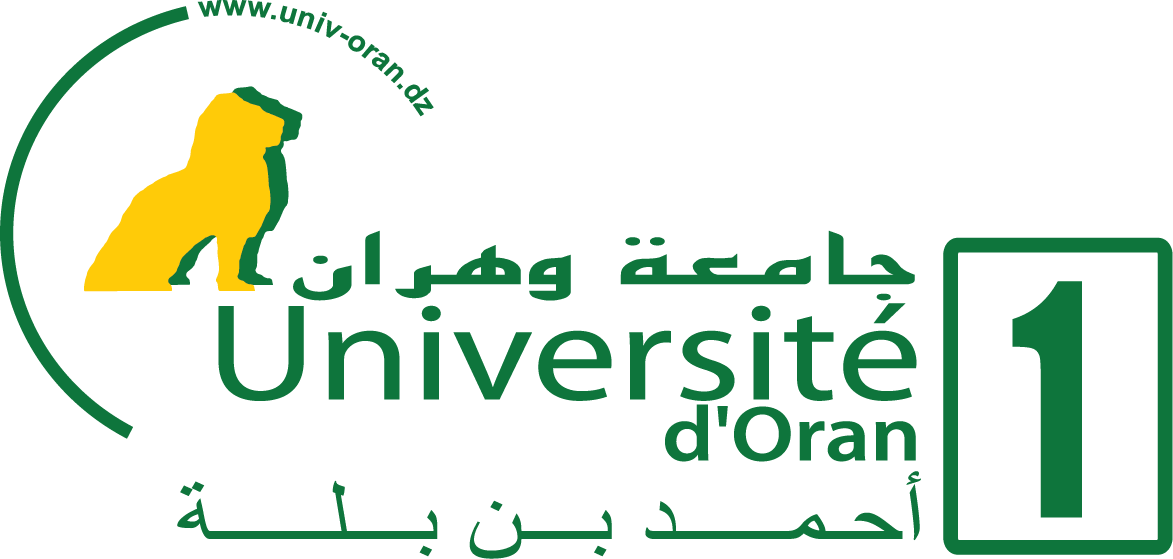 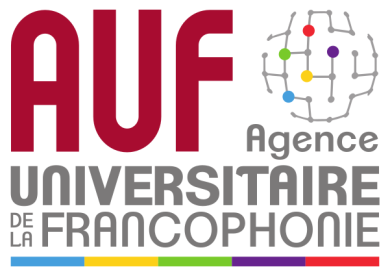 Atelier Transfer 3.2
« Conception, Développement et utilisation d’un cours en ligne »
Les constituants d’un cours en ligne
Oran du 22 au 24/01/2018
Le contenu de ce document est soumis à la Licence de Documentation Libre
GNU Free Documentation License
Plan
2
Objectifs
Définitions d’un module
Caractéristiques fondamentales
Constituants d’un module
Le système d’entrée
Le système de sortie
Le système d’apprentissage
2
Objectifs de l’exposé
3
Définir les caractéristiques de base d’un module
Présenter le schéma global d’un module
Définir chacun des constituants d’un module
Expliciter le fonctionnement des composants du module
3
Définition du module
4
Un module est un ensemble de situations d'apprentissage organisées comme un tout cohérent.
 Cette cohérence tient à la fois :
 aux objectifs visés
 et à la stratégie pédagogique adoptée.
4
Pour être qualifié de modulaire, un ensemble de situations d’apprentissage doit avoir trois caractéristiques fondamentales :
Caractéristiques fondamentales
5
L’autonomie ou indépendance
 La polyvalence ou ré-utilisabilité
 La cohérence
5
Les constituants d’un module
6
Le système d’entrée, qui prend en charge la gestion des flux d’apprenants à l’entrée du module
Le système d’apprentissage, qui contient les activités d’apprentissage
Le système de sortie, qui prend en charge la gestion des flux d’apprenants à la sortie du module.
6
Le système d’entrée
7
Comporte trois étapes :
La présentation des objectifs
Le prétest
Le test d’entrée (ou test des prérequis)
7
Présentation des objectifs
8
La présentation des objectifs d'un module de formation vise à "Informer l'apprenant de ce qu'il pourra apprendre grâce à ce module"
8
Présentation des objectifs
9
Il s'agit donc d’objectifs spécifiques :
 précis par rapport aux compétences qu'ils recouvrent,
 formulés en termes de résultats attendus de l'apprenant,
 compréhensibles par les apprenants potentiels.
Il est fortement recommandé de formuler un objectif d'apprentissage comme suit :
Être capable de + verbe d'action et objet + critère de réussite + condition de réalisation.
9
Capacités cognitives de la taxonomie de Bloom.
10
6 niveaux cognitifs
Niveau le plus bas
1
2
3
4
5
6
Niveau le plus haut
10
Capacités cognitives de la taxonomie de Bloom.
11
Les capacités cognitives peuvent être exprimées à l’aide de verbe d’action
11
Erreurs à éviter
12
Ne pas focaliser l’objectif sur le processus d’apprentissage (exemple: l’étudiant apprendra les concepts liés à …)

Ne pas substituer l’objectif d’apprentissage avec le   titre du sujet traité (exemple: «La photosynthèse»)

Ne jamais inclure deux objectifs dans la même affirmation (exemple : L’étudiant sera capable de   reconnaître et d’appliquer le principe…)
12
Fonctions des objectifs (1)
13
Une fonction d’orientation
Le prescripteur se base sur cette présentation pour décider si les objectifs du module correspondent aux besoins de l’apprenant.
L’apprenant lui-même se base sur cette présentation pour choisir de suivre ou de ne pas suivre un module.
13
[Speaker Notes: What is this?]
Fonctions des objectifs (2)
14
Une fonction d’apprentissage
La présentation explicite des compétences attendues de l’apprenant favorise l’apprentissage.
Un apprenant informé de ce qu'on attend de lui focalise son attention sur les points importants et organise son apprentissage en fonction.
14
[Speaker Notes: What is this?]
Le prétest
15
Cette épreuve consiste à tester le degré de maîtrise des compétences que le module se propose de faire acquérir à l’apprenant.

Attention : le prétest ne porte que sur les objectifs visés par le module.
15
La fonction du prétest
16
Le prétest garantit une orientation précise des apprenants :
 soit vers d’autres modules d’apprentissage lorsque l’apprenant démontre une maîtrise complète des objectifs en question
 soit à l’intérieur du même module, vers des activités d’apprentissage qui correspondent aux compétences qu’il ne maîtrise pas.
16
Le prétest
17
Prétest
porte uniquement sur les objectifs
du module et non sur son contenu
Non réussi
Aucun des objectifs
n’est préalablement
maîtrisé
Partiellement réussi
Certains objectifs sont
maîtrisés par l’apprenant,
d’autres pas encore
Entièrement réussi
Tous les objectifs sont 
préalablement maîtrisés
par l’apprenant
Au sein du module,
orienter l’étudiant vers
l’unité correspondant aux
objectifs non maîtrisés
L’apprenant pourra
suivre le module
dans sa totalité
Orienter l’étudiant vers
un module autre que
celui pour lequel il
a passé le prétest
Le test d’entrée ou contrôle des prérequis
18
Le terme prérequis est utilisé pour désigner les compétences que l’apprenant est censé maîtriser pour suivre un cours et en retirer un bénéfice maximum.
 Le test d’entrée est donc une épreuve qui permet de s’assurer que l’apprenant a bien les moyens cognitifs de suivre un module
18
Le test d’entrée ou contrôle des prérequis
19
Benjamin Bloom a mis en évidence qu'il était essentiel d'une part, de s'assurer de la maîtrise des compétences prérequises avant d'entamer un apprentissage et d'autre part, de prévoir les activités de remédiation qui permettront de corriger les lacunes constatées.
19
Le test d’entrée ou contrôle des prérequis
20
L'échec au test d'entrée conduit l’apprenant vers un rattrapage d'entrée qui est constitué de situations d'apprentissage conçues afin de remédier aux lacunes constatées.
Il est donc essentiel que le concepteur de la formation prévoie un module de remédiation.
20
Fonctions
Outils
Remédiations
Le système de sortie
21
21
Fonctions du système de sortie
22
Tester la maîtrise des objectifs du module
Orienter l’apprenant à l'issue de la formation.
22
Le posttest
23
C’est une épreuve administrée à la sortie du module pour s’assurer que l’apprenant a bien acquis les compétences visées par le module.
Attention : le posttest ne porte que sur les compétences effectivement abordées par le module.
23
Le posttest
24
Il s'agit donc, à l'issue de la formation, de faire un bilan précis de ce que l‘apprenant a acquis et sur cette base de prendre les décisions d'orientation les plus adaptées.
24
Orientation à la sortie du module
25
Selon le cas, l'orientation consistera :
 soit à permettre la sortie du module et l'orientation éventuelle vers un autre module (posttest parfaitement réussi).
 soit à orienter l'élève vers des possibilités de remédiation lorsque le posttest est partiellement ou totalement raté.
25
Orientation à la sortie du module
26
Posttest
porte uniquement sur les compétences réellement abordées dans le module
Non réussi
Aucun des objectifs
n’a été atteint
Partiellement réussi
Certains objectifs n’ont
pas été atteints
Entièrement réussi
Tous les objectifs sont 
effectivement atteints
Au sein du module,
orienter l’étudiant
vers les remédiations adéquates
Au sein du module,
orienter l’étudiant vers
des possibilités de remédiation
Valider les acquis et 
permettre la sortie du module
Remédiations en cas d’échec
27
Une remédiation réellement efficace à ce niveau devrait passer par la possibilité offerte à l'apprenant de reprendre en tout ou en partie, la formation selon des approches pédagogiques alternatives.
27
Quelques stratégies de remédiation
28
Proposer un module de remédiation avec une progression plus lente et davantage d’activités
Proposer un module de remédiation qui s’appuie sur des approches pédagogiques différentes. 
Faire appel à un autre enseignant qui s'efforcera de débloquer l'apprenant.
Mettre les apprenants en contact en favorisant les échanges et le tutorat entre pairs.
28
Composantes du système d’apprentissage
29
Le contenu
Activités exigées des apprenants
Aides et ressources disponibles
Orientation dans le système d’apprentissage
29
Le contenu
30
En fonction des objectifs établis et en tenant compte de la population visée, il s'agira, en utilisant un style précis et direct, de communiquer à l'apprenant les éléments de contenu sur lesquels il sera amené à exercer son activité.
30
Le contenu
31
Les éléments de contenu peuvent être communiqués directement dans le module ou  recherchés en dehors.
 La présentation des contenus doit être adaptée aux caractéristiques des apprenants.
Le niveau de lisibilité sera conforme aux capacités de lecture des apprenants
31
Activités exigées des apprenants
32
Deux manières de solliciter ces activités :

Les activités locales
Les activités globales
32
Activités locales
33
Elles sont ainsi appelées parce qu’elles sont imbriquées dans les contenus.

Cette démarche s’inspire des techniques de l'enseignement programmé.
33
Activités globales
34
Elles sont généralement séparées des contenus.
Ces activités sont regroupées à la fin d'un chapitre ou d'une partie du cours.
34
Quelques règles à observer
35
Proposer à l'apprenant des activités de synthèse et de transfert des acquis.
Eviter que l'apprenant ne construise ses connaissances par simple juxtaposition d’éléments.
Présenter des activités qui permettent d’établir des liens avec ce qui est appris.
Encourager les synthèses qui préparent la mémorisation et facilitent le transfert…
Aides et ressources
36
Ces aides portent sur trois aspects :

la recherche d’informations
l’organisation de l’apprentissage
La communication et l’interaction
36
Aides à la recherche
37
Les aides à la recherche concernent les informations associées au cours.

L'apprenant doit disposer de moyens d'accès rapide aux ressources qui lui sont indispensables pour effectuer les activités exigées ou pour enrichir son expérience d'apprentissage.
37
Aides à l’organisation
38
Ces aides concernent tout ce qui peut assister l'apprenant dans l’organisation de son apprentissage.  On en distingue deux types :
 l’aide cognitive
 l’aide métacognitive
38
Les aides cognitives
39
Les aides cognitives peuvent prendre des formes diverses telles que :

 Glossaire des notions fondamentales,
 Cartes conceptuelles,
Toute autre forme de représentation spatiale des contenus…
39
Carte Conceptuelle
40
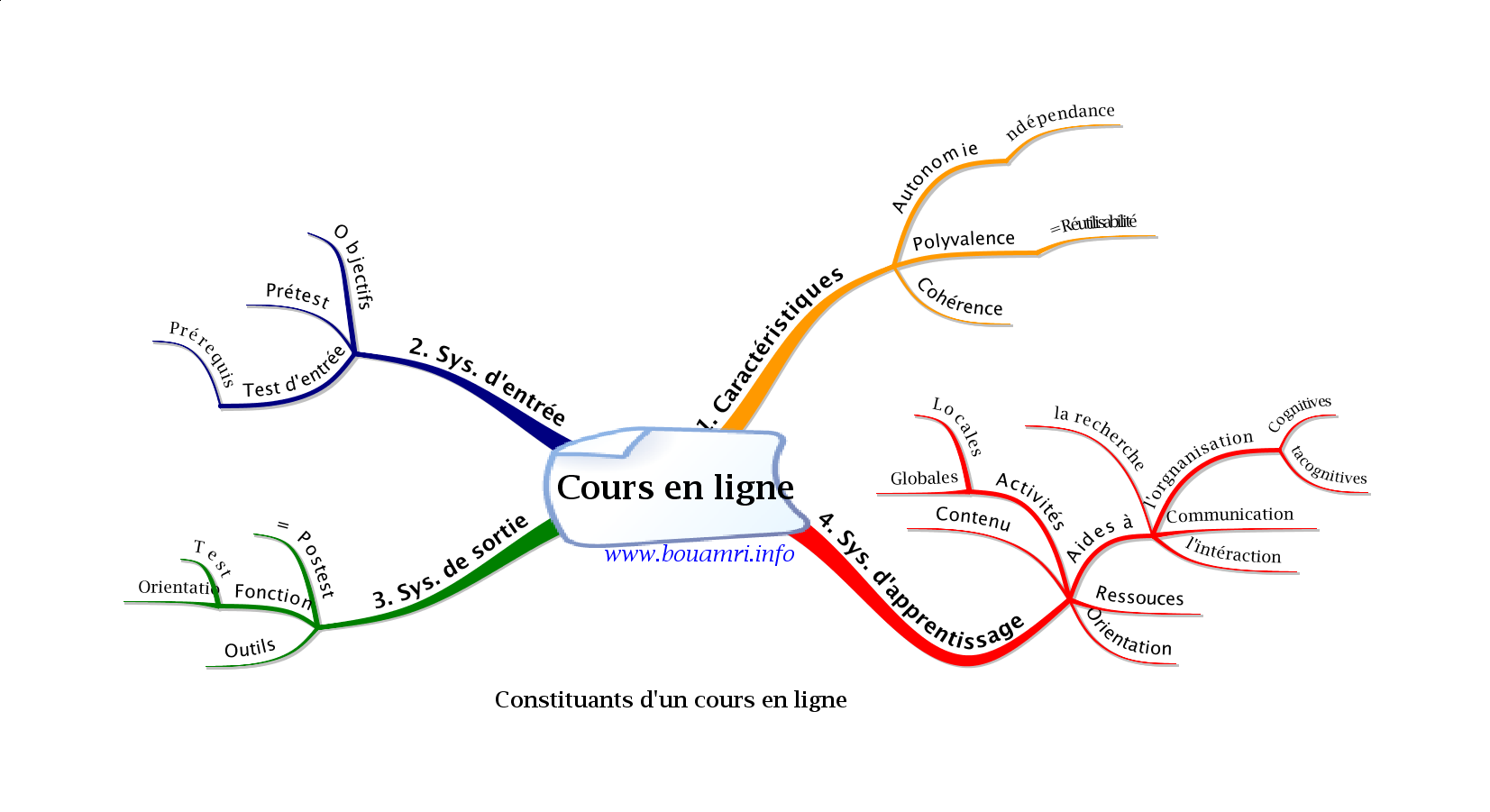 L’aide métacognitive
41
Les aides métacognitives ont pour objet de déclencher chez l'apprenant une attitude réflexive par rapport à sa manière d'apprendre.
41
L’aide métacognitive
42
Il s’agit, par exemple, d’amener l'apprenant :

A critiquer ses propres productions,
A s’interroger sur sa manière d'apprendre en analysant les traces de son propre cheminement (ex. journal d’apprentissage),
A prendre des notes en cours d'apprentissage puis à évaluer leur pertinence au moment de répondre à des questions, etc.
Aides MétaCognitives
43
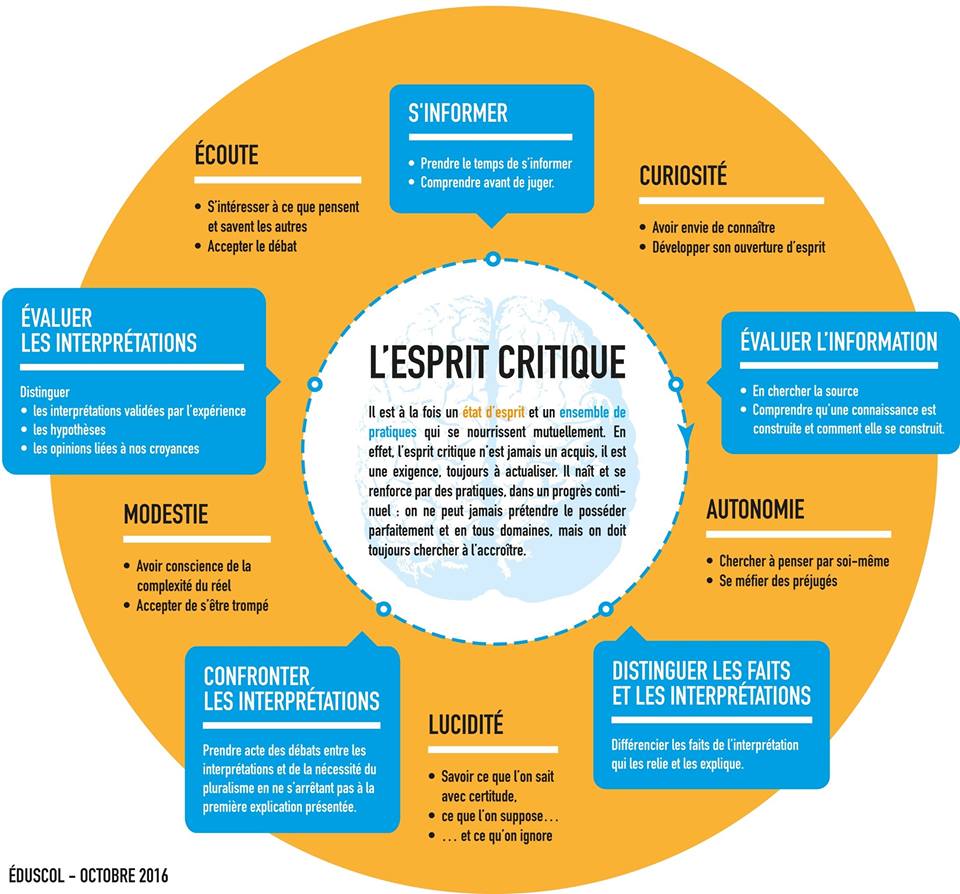